Γλώσσα (6η εβδομάδα)
Α’ τάξη
Γεια σας αγαπημένοι μου μαθητές!
Πάμε να συνεχίσουμε τις επαναλήψεις μας. Αυτή την εβδομάδα θα ασχοληθούμε περισσότερο με λέξεις και προτασούλες.
[Speaker Notes: ΣΗΜΕΙΩΣΗ: Για να αλλάξετε εικόνες σε αυτή τη διαφάνεια, επιλέξτε μια εικόνα και διαγράψτε τη. Στη συνέχεια, κάντε κλικ στο εικονίδιο "Εισαγωγή εικόνας" στο πλαίσιο κράτησης θέσης για να εισαγάγετε τη δική σας εικόνα.]
ΘΕΜΑ 1Ο
Μπορείς να γράψεις ό, τι δείχνει η κάθε εικόνα;
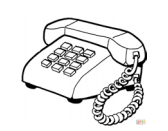 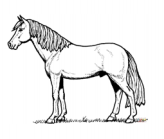 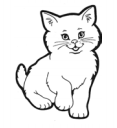 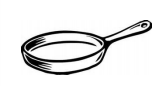 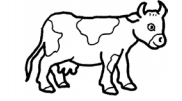 _ _ _ _ _ _
_ _ _ _ _ _ _ _
_ _ _ _ _ _ _
_ _ _ _ _
_ _ _ _
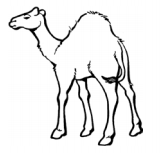 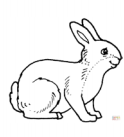 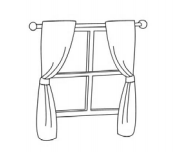 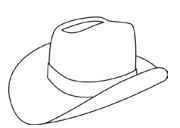 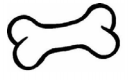 _ _ _ _ _ _
_ _ _ _ _
_ _ _ _ _ _
_ _ _ _ _ _ _ _
_ _ _ _ _ _
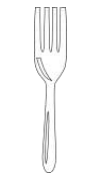 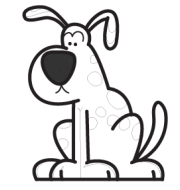 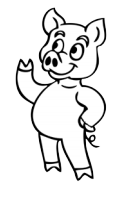 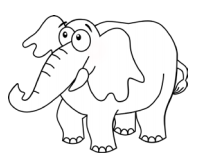 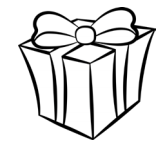 _ _ _ _
_ _ _ _ _ _
_ _ _ _ _ _ _
_ _ _ _ _ _ _ _ _
_ _ _ _ _ _ _ _
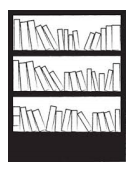 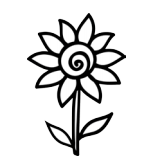 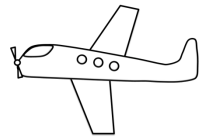 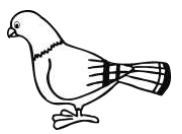 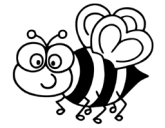 _ _ _ _ _ _ _ _ _ _
_ _ _ _ _ _ _ _
_ _ _ _ _ _ _ _ _
_ _ _ _ _ _ _ _ _
_ _ _ _ _ _ _
Συμπλήρωσε κάτω από κάθε εικόνα τη σωστή λέξη και διάβασε την ιστορία.(νερό, ήλιος, λίμνη, δέντρα, βάτραχοι, λίμνη, πηγάδι, βάτραχοι, ακτίνες)
Κύκλωσε τη σωστή λέξη κάτω από κάθε εικόνα.
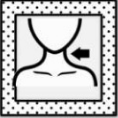 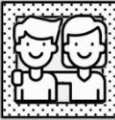 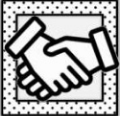 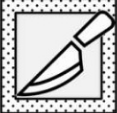 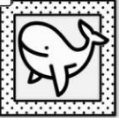 λύκαινα
 φάλαινα
 τρίαινα
ταινία
 μαχαίρι
 δίαιτα
πόδια
 παιδιά
 ποδιά
Αιμίλιος
 καιρός
 λαιμός
χαιρετώ
 χειροκροτώ
 χαμογελώ
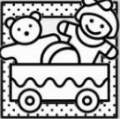 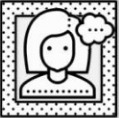 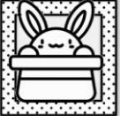 στέκομαι
 σκέφτομαι
 καίγομαι
πιάτα
 πουλιά
 παιχνίδια
κόβομαι
 κρύβομαι
 κάθομαι
ΘΕΜΑ 2Ο
Βάζω στη σωστή σειρά τις λέξεις και σχηματίζω προτάσεις.
σπίτι.
Μαρίνα
Η
είναι
στο
___________________________________________________________
πολλά
αυγά.
έκανε
Η
κότα
__________________________________________________________
Ο
σάκος
έχει
πολλές
καραμέλες.
___________________________________________________________
Βρίσκω τις λέξεις που γράφονται με κεφαλαίο γράμμα και ξαναγράφω σωστά την πρόταση.

 ο παύλος και η μαρία είναι από την κρήτη. 

 _____________________________________

 το σάββατο θα πάω με τον γιώργο στον κινηματογράφο. 
  
______________________________________________


 θα πάω στην ιεράπετρα μαζί με την έφη και τη σοφία.

_____________________________________________


 πέρυσι τον φεβρουάριο πήγα ταξίδι στην αθήνα.

____________________________________________
Συμπληρώνω τη λέξη που λείπει και διαβάζω δυνατά την πρόταση.
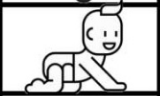 Το _______  μπουσουλάει και χαμογελά στη μαμά.
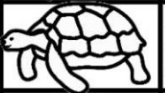 Η _________ αν και έτρεχε αργά, νίκησε τον λαγό.
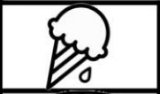 Χθες το πρωί μου αγόρασε ο παππούς μου ένα νόστιμο _________ .
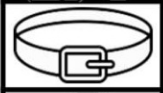 Η ________ του παντελονιού μου είναι χρώμα πορτοκαλί.
Γέμισε τα καλαθάκια με λέξεις από τα μήλα. Στο πρώτο βάλε όσες λέξεις παίρνουν από μπροστά τους το ο, στο δεύτερο η και στο τρίτο το.
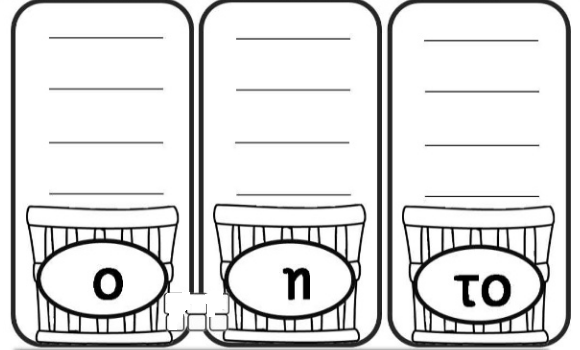 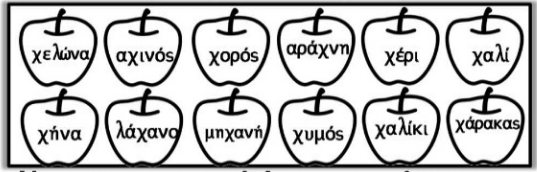 Ένωσε τις λέξεις με τις εικόνες. Πάτησε στον παρακάτω σύνδεσμο.
https://wordwall.net/resource/1089296/%CE%B1%CE%BD%CE%AC%CE%B3%CE%BD%CF%89%CF%83%CE%B7-%CE%B1-%CE%B4%CE%B7%CE%BC%CE%BF%CF%84%CE%B9%CE%BA%CE%BF%CF%8D
Βάλε στη σωστή σειρά τις λέξεις.
https://wordwall.net/resource/1193000/%CF%81%CE%B7%CE%BC%CE%B1-%CE%AD%CF%87%CF%89
Άλλο ένα παιχνίδι με το έχω και το είμαι. (όταν βάλεις το σωστό κουτάκι πάτησε Submit answers για να πας στην επόμενη)
https://wordwall.net/resource/1327558/%CE%B5%CE%B9%CE%BC%CE%B1%CE%B9-%CE%B5%CF%87%CF%89